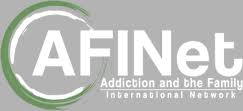 AFINet Webinar
Tuesday 16th August  2022
12:30 PM UK, 18:30 PM South Sumatera
Family Resilience in Caring for Drug Addiction
Ira Kusumawaty, Yunike, Jawiah, Rehana
Politeknik Kesehatan Palembang-Indonesia
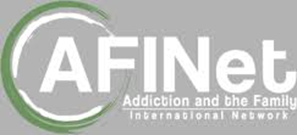 Background

Objective

Method

Data collection 

Data analysis

Results

Discussion

References
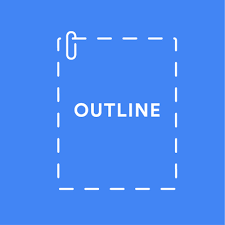 O u t l i n e
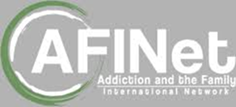 Background: Palembang-South Sumatera Province
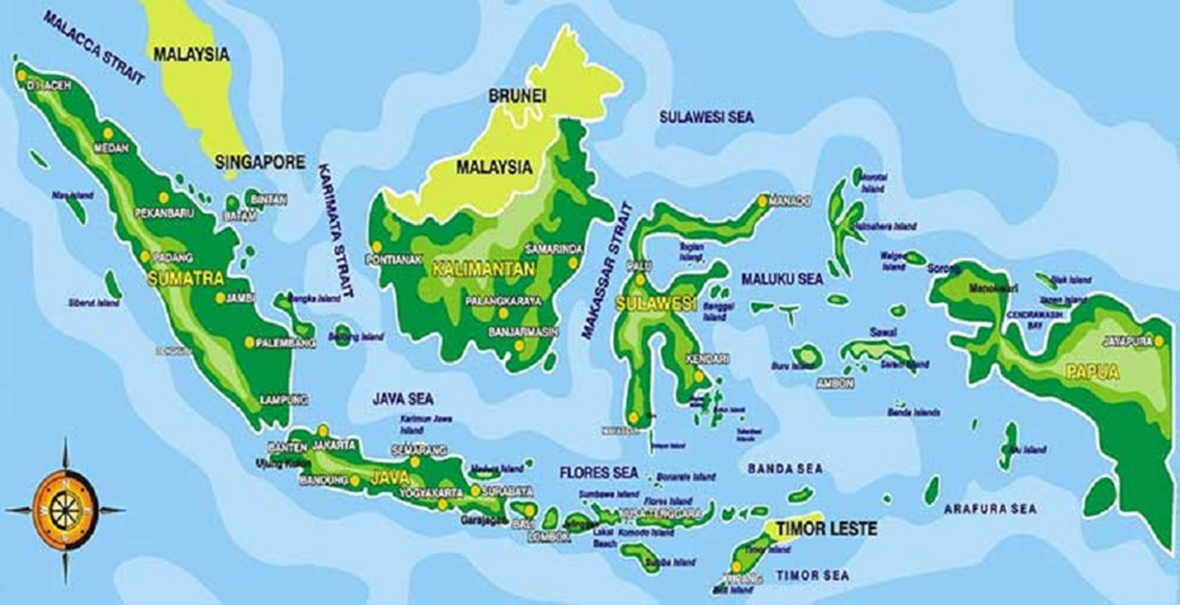 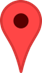 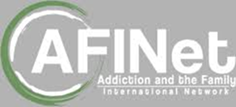 Background - P a l e m b a n g
The capital city of the South Sumatra province in Indonesia
One of the oldest cities in Indonesia
Has a history of being a capital of a maritime empire millennia ago
It has an area of 400.61 square kilometers and a population of 1.7 million
The second-largest city in Sumatra after Medan and the seventh-largest city in Indonesia
In 2021, an increase to 2,763 cases from 2,000 (2019) (South Sumatera )
South Sumatra facing an emergency for DRUG USERS & DEALER
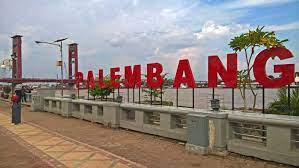 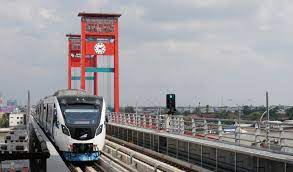 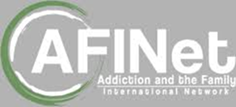 B a c k g r o u n d
Substance abuse and addiction issues are related to well-being, economic difficulties, stereotypes, even isolation, mentally ill, suicide risk
The family as the center of problem-solving
Family resilience in facing addiction problems depends on all family members, which is strongly influenced by tasks, habits, activities, finances, relationships, disputes, and community interactions
Addiction is one of the problems that cause conflict in the family which has negative consequences
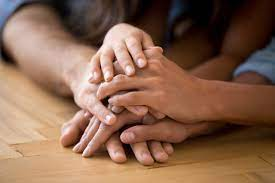 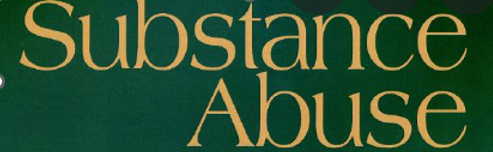 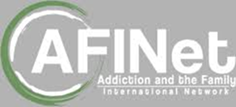 What is resilience ?
Resilience is a concept that was initially developed in developmental 
         psychopathology and is based on ecology, stress, and coping
The ability to withstand adversity and bounce back from difficult life events
The capability of a STRAINED BODY to recover its size and shape after deformation caused especially by compressive stress
The capacity to DEAL SUCCESSFULLY while the obstacles on the road that confront us while maintaining a straight and true path toward life’s goals
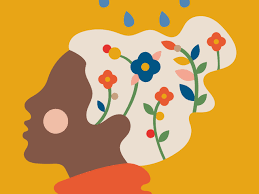 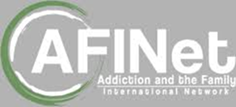 How is one’s resilience ability ?
Resilience isn’t a fixed trait (you can grow your capacity to practice resilience) & it’s not constant, in that you might demonstrate a lot of resilience when it comes to one challenge you’re faced with,  but struggle more with being resilient when it comes to another stressor you’re up against
Being resilient does not mean a person DOESN'T EXPERIENCE STRESS, EMOTIONAL UPHEAVAL, and SUFFERING
Resilience involves the ability to work THROUGH EMOTIONAL PAIN and SUFFERING
Flexibility, adaptability, and perseverance can help people tap into their resilience by changing certain THOUGHTS and BEHAVIORS
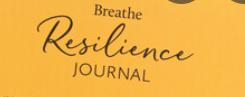 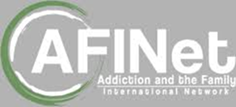 Why is it so important ?
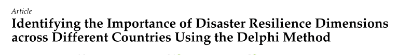 People face all kinds of ADVERSITY in life
Personal crises, such as illness, loss of a loved one, abuse, bullying, job loss, and financial instability
The shared REALITY OF TRAGIC EVENTS in the news, such as terrorist attacks, mass shootings, natural disasters, a global pandemic, and war
People have to learn to COPE with and work through very challenging life experiences
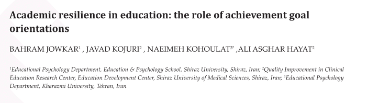 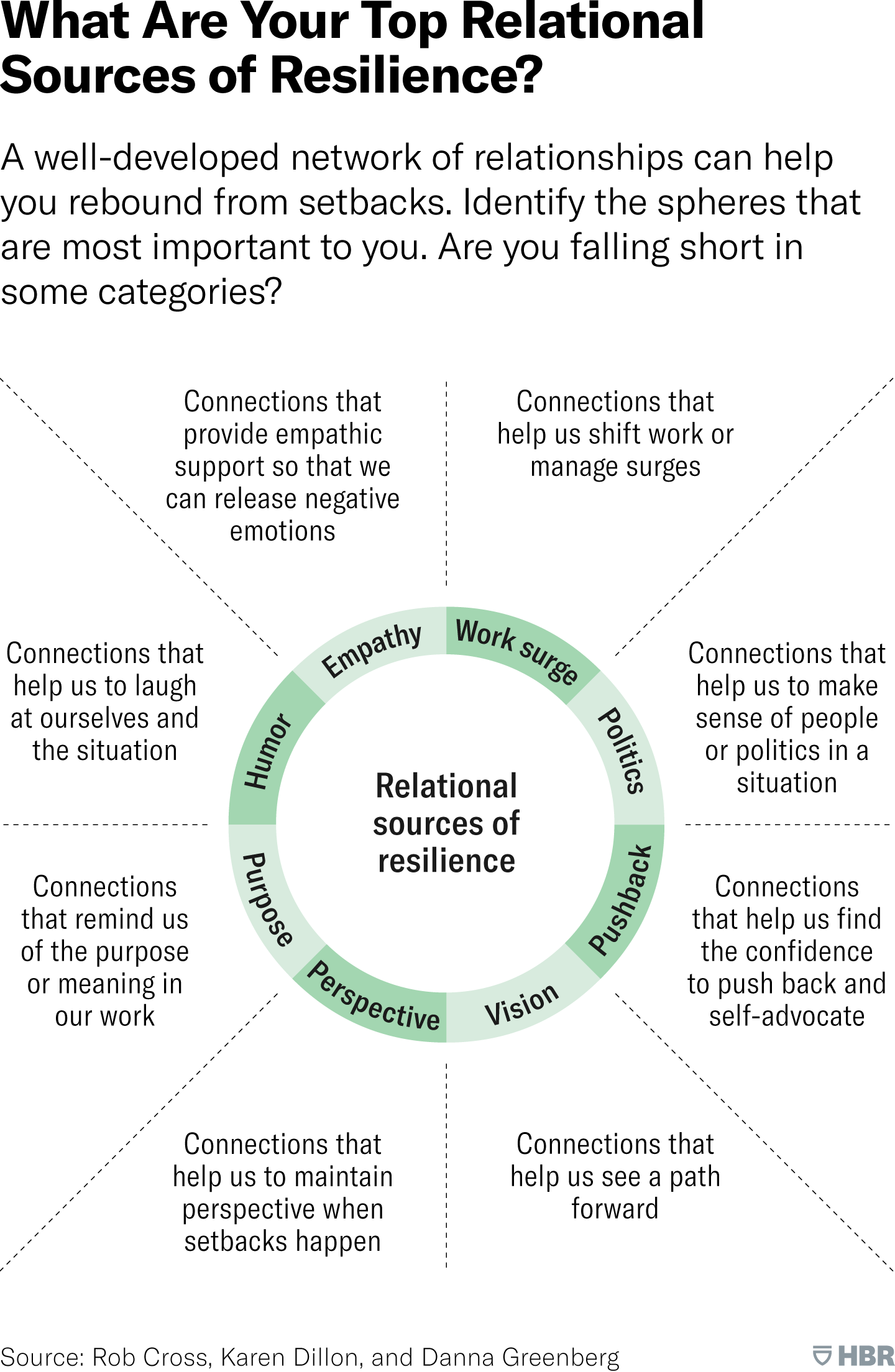 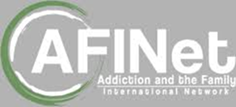 Resilience involves these five principles
1
Gratitude
a positive emotion that involves being thankful and appreciative and is associated with several mental and physical health benefits
Compassion
an emotion that causes you to feel what someone else feels and want to relieve their pain
2
3
Acceptance
a person's assent to the reality of a situation, recognizing a process or condition
Meaning
denoting that which is intended to be or actually is expressed or indicated
4
5
Forgiveness
it involves a decision to let go of 
resentment and thoughts of revenge
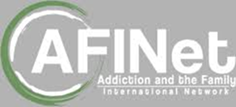 What Does the Reseach Say About Resilience ?
1
Mental Heath and Resilience
Emotional resilience was linked to REDUCED STRESS and A MORE POSITIVE LIFE satisfaction overall during the early stages of the COVID-19 pandemic.
People who had attempted SUICIDE had significantly lower resilience scale scores than people who had never attempted suicide
Resilience is a PROTECTIVE FACTOR AGAINST PSYCHOLOGICAL DISTRESS in adverse situations involving loss or trauma & help in the management of stress levels and depressive symptoms
Psychological resilience refers to the MENTAL FORTITUDE to handle challenges and adversity
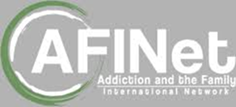 Rheumatoid Arthritis and Resilience
2
Behavioral and emotional STRATEGIES to cultivate resilience can benefit patients with rheumatoid arthritis (RA) and other chronic diseases
Optimism and perceived social support help improve the quality of life for RA patients
Immunological Disorders and Resilience
3
Physical resilience can REDUCE the ADVERSE EFFECT that stressors have on the immune system
Low resilience is associated with worsening of disease, whereas high resilience is associated with better quality of life
Brain Injuries and  Resilience
4
Patients with traumatic brain injuries who tested moderate-high on a resilience scale reported significantly fewer post-injury symptoms and better quality of life than those with low resilience
Skin Conditions and Resilience
5
Patients with conditions like psoriasis show signs of less resilience, and early intervention to build resilience can improve symptoms and management of these conditions
Endometriosis and Resilience
6
Endometriosis potentially DEBILITATING PAIN to depressive mood, anxiety, and reduced resilience
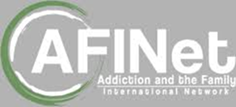 What is the scope of resilience ?
The process and the outcome of successfully adapting to difficult or challenging life experiences 
It has been studied across different fields (psychiatry, human development, and management)
It’s having the mental, emotional, and behavioral flexibility and ability to adjust to both internal and external demands
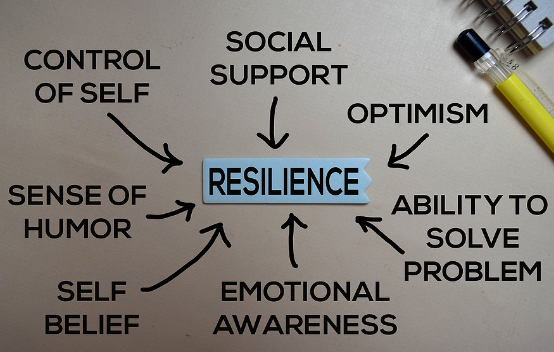 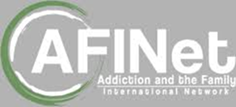 What are the types of Resilience ?
Emotional resilience
1
Psychological resilience
2
3
4
Physical resilience
Community resilience
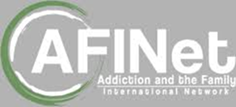 The key factors that contribute to one’s personal resilience
The ways someone views and engages with the world
The availability and quality of social resources
1
2
A combination of factors contributes to building resilience
Specific coping strategies
3
4
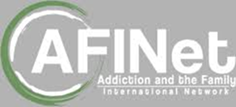 Resilience Building Factors
Social support
1
Self-esteem
2
3
Coping skills
Communication skills
Emotional regulation
4
5
Resilience Building Factors
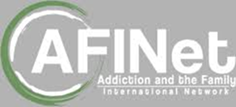 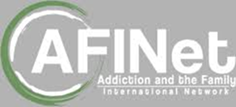 What are the Characteristic of a resilient person ?
1. Social Support
They can rely on FAMILY, FRIENDS, and COLLEAGUES when needed
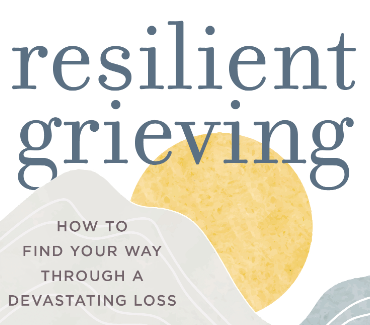 2. Problem-solving skills
They identify ways within their CONTROL TO WORK and resolve a problem
3. Optimism
When the going gets tough, they believe in their ABILITY TO HANDLE it
4. Coping skills
They have techniques to reduce STRESS and ANXIETY
5. Self-awareness
They know their strengths and weaknesses and how TO PUT INTERNAL resources to work
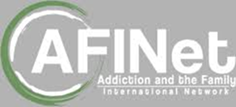 B a c k g r o u n d
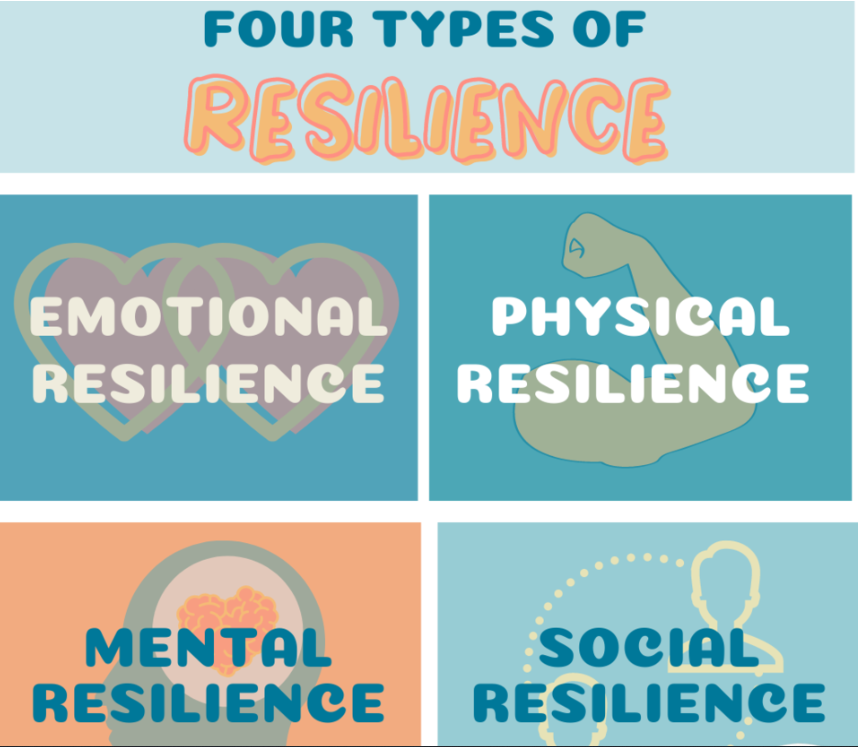 The basic insight looks at family stability by high lighting the cohesive complexities of the family as a whole and the MOTHER has a CENTRAL POSITION
Community resilience is a social goal accompanied by FLEXIBILITY ACHIEVEMENT in facing difficulties, both current and potential problems
Resilient families will REACT POSITIVELY to this situation, in a characteristic sense 
The problems faced by the family can be viewed in
         - struggle 
         - challenge
In an individual, the other main PROTECTION and HEALING elements can hardly take any CRUCIAL component
O b j e c t i v e
To explore the experience of family resilience based on the perspective of parents when their children are addicted to drugs
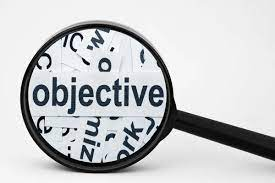 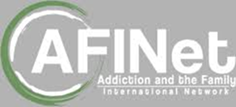 M e t h o d
Research location: PALEMBANG-South Sumatera Province
Types and sources of data:
Qualitative research, a phenomenological
Primary data was obtained through in-depth interviews, 
        8 participants 
Purposive sampling technique
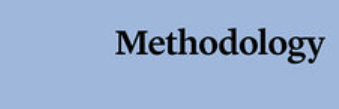 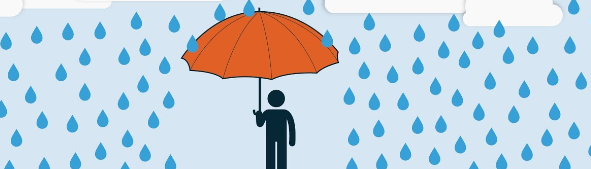 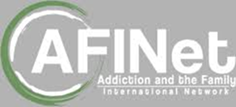 Inclusion Criteria
Mothers who have experience caring for their children with:
drug addicts
educated at a school with drug addiction recovery programs (emphasizes on behavior change & religious spiritual approach-counseling, activities, recite, pray, dzikir)
Willing to be involved in the study
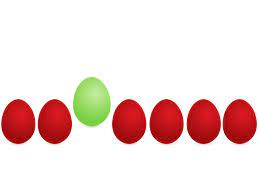 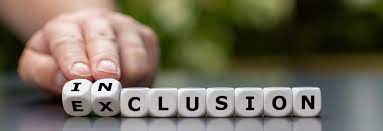 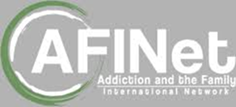 Data Collection Techniques
In-depth interview, observations, field notes-a voice recorder
8 participants-saturation
Informed consent
Signed the informed consent
Ethical clearance from Palembang Health Polytechnic Ethics Committee
July-December 2019
The interviewing guide:
How did you feel when you found out that your child was addicted to drugs?
What is the mother’s experience when caring for a child who is addicted to drugs?
What is the pattern of communication so far between family members?
How to fulfill your economic needs as a supporter of family life?
How is the support provided by the environment for mothers when it comes to caring for children who are addicted to drugs?
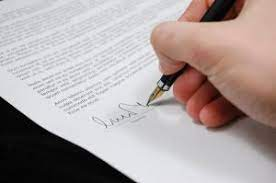 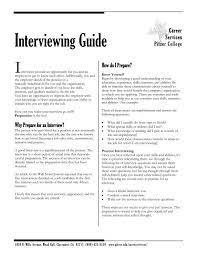 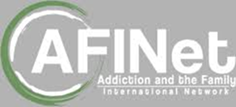 Data Analysis
The results of the data collection  TRANSCRIPT
Interpretive phenomenological analysis 
           (exploring mothers’ experience  when  caring for drug addicts)
The analysis phase
reading the transcript repeatedly
making preliminary notes
developing emerging themes
looking for general relationships between themes
continuing to the next case
looking for the same pattern between cases
describe the main theme
Member checking (with participants)
Peer de briefing (to enhance VALIDITY-worked together (transcript, method, finding)
 RESEARCH CREDIBILITY - TRUSTWORTHINESS
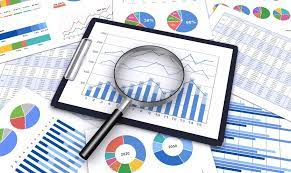 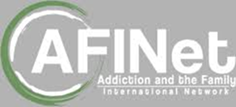 R e s u l t s
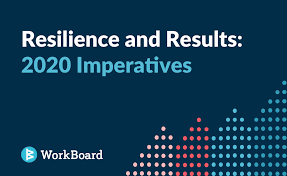 Eight mothers
Aged 36–50 years
Had a low educational background
Lower middle socioeconomic level
Had 3–5 Children
Based on the analysis of the research results, five themes can be formulated which can be grouped into TWO main THEMES :
values that support the formation of family resilience:  It is God’s destiny
values that hinder family resilience: 
limited financial conditions
the erosion of togetherness value
fragile family flexibility 
the harshness of the environment
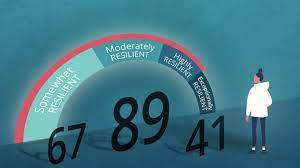 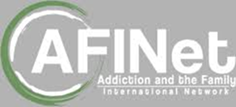 R e s u l t s
Themes and interview quotes
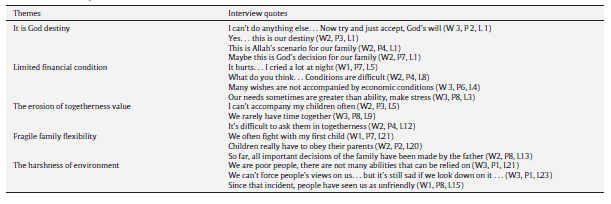 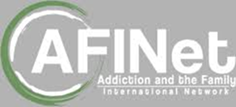 1
FR may also be related to attempts to REINFORCE INDIVIDUALS and COMMUNITIES when perceived structurally
D i s c u s s i o n
2
In the sense of resilience, family-related aspects are often attributed to family or injury but also to certain variables along with COMFORT, LOVE, and SOCIAL DESIRE
3
FR will STRENGTHEN individual resilience in responding to environmental influences and to a large extent CORRELATES with COMMUNITY resilience
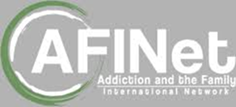 It’s  God’s Destiny
The stressor faced by the family causes STRESS & CRISIS
When experiencing problems, efforts to STRENGTHEN themselves are made by the family by focusing on God Almighty. 
RELIGIOUS activities carried out aroused OPTIMISM
The results of the meta-analysis show that 95% of FAMILIES STRENGTHEN themselves through the implementation of SPIRITUAL ACTIVITIES 
SPIRITUALITY is not only related to religion, it remains a BELIEF to present GOD at every stage of life
The VALUE of spirituality strengthens the relationship between the family, community, and the universe
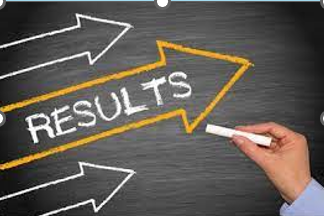 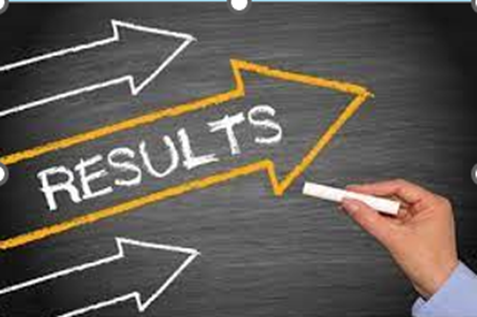 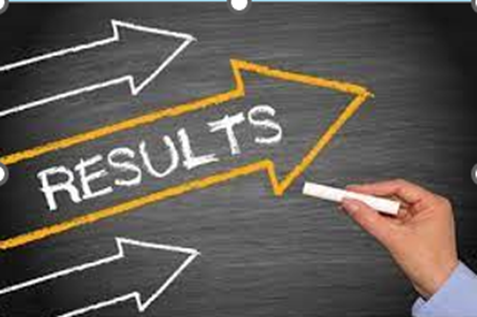 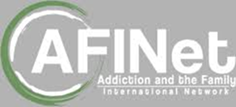 It’s  God’s Destiny
There is a correlation between children’s prayer habits,  social behavior and health care behavior
In the cases studied, the majority of families were devout families in worship. Her submission to accept her child’s current condition is a form of her spiritual belief in GOD ALMIGHTY
CARRYING OUT her worship and GIVING UP her current condition, because she considered the events that occurred were the will of the Almighty
 Participants are very AWARE about the problems, befall their children are a condition that cannot be refused
Everything that happened to her was considered God’s destiny
As a mother, the participants felt very guilty and had to accept the fate imposed on their families
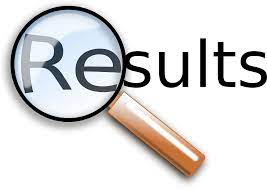 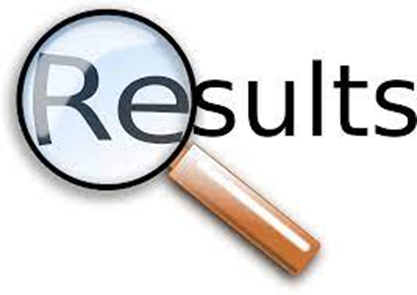 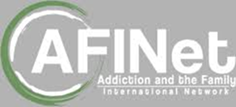 Limited Financial Condition
Lack of family harmony and resilience can be TRIGGERED by poor financial or economic conditions which ultimately have a negative impact on parenting, poor decision making, and neglected family welfare
Even now, it is not possible to estimate the economic aspects due of the use of illegal drugs, even though the negative impacts are very clear in the families of the participants, the majority were families who were in the middle to lower social status
Live in a rental house, so the arrangement for distributing family income in addition to meeting basic needs must also take into account the need to pay the rent
This condition causes children get less attention because the family’s focus is more on meeting economic needs
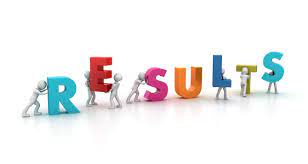 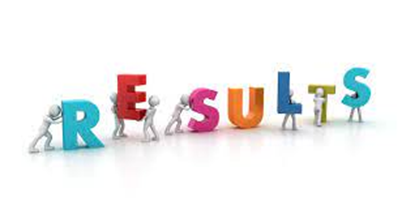 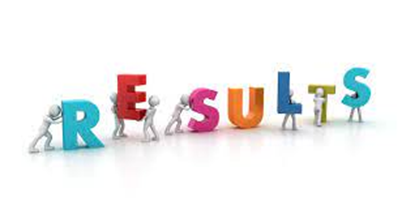 The Erosion of Togetherness Value
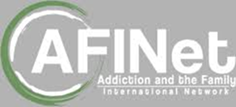 Many references suggest the magnitude of the benefits of the family in utilizing time together in supporting health in the family
1
Engagement, happiness, sharing experiences, and appreciation will result from being together with family through  interactive communication
2
3
The lack of time together in the family has a significant impact on the divorce rate
 
Finding solutions to problems and negotiating skills can be developed in family togetherness
Economic stress will affect the emotional life and marital interactions of adults and then spread to the nurturing environment of adolescents
4
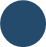 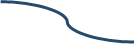 5
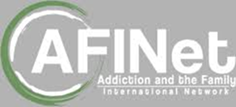 The Erosion of Togetherness Value
6
Participants realized the lack of time together with their adolescents because they were busier and more focused on fulfilling daily needs
7
Without feeling the attention to the child is getting faded Adolescents feel a lack of attention, so they have no place to express their feelings
8
Poor families experience the complexity of life pressures are more likely to experience the risk of problems
9
Ambiguous communication leads to misunderstanding, distrust, and discomfort
Fragile Family Flexibility
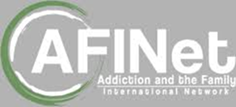 Most participants felt obstacles in expressing their opinions 
Openness in conveying feelings in the form of words, attitudes, and behavior fosters trust
Families that can perform their functions well will be able to bring out ideas and creativity for all family members
The process of collaboration and negotiation will form the basis of problem-solving efforts in FR 
A strong family will try to listen, understand and RESPECT the feelings of each family member and avoid blaming
Rigid communication patterns ensnare families in the phenomenon of independence which threatens the family system
The family becomes unable to cope with stress and the child looks for another life outside the family
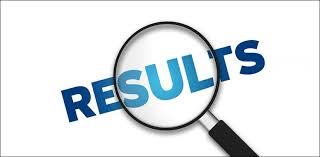 Fragile Family Flexibility
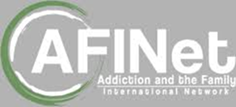 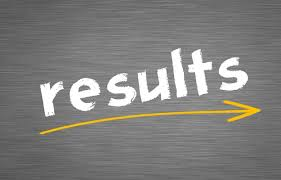 Participants feel unable to carry out their roles properly
Children become more dominant in the family and there is no tolerance 
The family faces repeated disappointments
The harshness of the environment can affect the cohesiveness of ties-FR
The reciprocal relationship between the family and the environment illustrates the formation of an FR
A child’s ACADEMIC VALUE increases-comfort env
For poor families-env provides a limited hope 
Both desires & expectations render environmental support and assistance
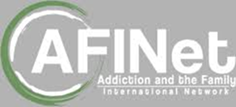 C o n c l u s i o n
1
2
Addiction in adolescents occurs when family resilience cannot be achieved
Mothers play an extremely crucial role in preventing addiction in adolescents so that their quality of life can be optimized
An integrated multi-sector approach is incredibly needed and the families can survive optimally as the core of community resilience
3
4
Internal and external factors are closely involved in maintaining and increasing family resilience
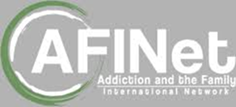 R e f e r e n c e s
References1. Hoel TL, Geirdal AØ. Burden, coping, and mental health among the next of kin of people with a substance abuse problem. Syke Forsk. 2016;(59839):e59839.
Fogarty A, Woolhouse H, Giallo R, et al. Promoting resilience and well-being in children exposed to intimate partner violence: a qualitative study with mothers. Child Abus Negl [Internet]. 2019;95:104039. Available at:https://doi.org/10.1016/j.chiabu.2019.104039 [October 2018].
Copello AG, Velleman RDB, Templeton LJ. Family interventions in the treatment of alcohol and drug problems. Drug Alcohol Rev. 2005;24:369–85.
Merrill RM. Use of marijuana and changing risk perceptions. Am J Health Behav.2015;39:308–17.
United Nations Office on Drugs and Crime (UNODC). World Drug Report2018 Global overview of drug demand and supply [Internet]. World Drug Report 2018; 2018. 1–66. Available at: https://www.unodc.org/wdr2018/prelaunch/WDR18 Booklet 2 GLOBAL.pdf.
Hall WD, Patton G, Stockings E, et al. Why young people’s substance use matters for global health. The Lancet Psychiatry [Internet]. 2016;3:265–79,http://dx.doi.org/10.1016/S2215-0366(16)00013-4.
Redonnet B, Chollet A, Fombonne E, et al. Tobacco, alcohol, cannabis and other illegal drug use among young adults: the socioeconomic context.
Drug Alcohol Depend [Internet]. 2012;121:231–9, http://dx.doi.org/10.1016/j.drugalcdep.2011.09.002.8. Ministry of Health of Republic Indonesia. Indonesia Health Profile 2018. ProfilKesehat Provinsi Bali; 2019.
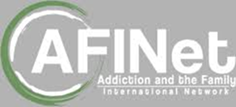 R e f e r e n c e s
Gardiner E, Mâsse LC, Iarocci G. A psychometric study of the Family Resilience Assessment Scale among families of children with autism spectrum disorder.Health Qual Life Outcomes. 2019;17:1–10.
Patterson JM. Integrating family resilience and family stress theory. J MarriageFam. 2002;64:349–60.
Black K, Lobo M. Family resilience factors. J Fam Nurs. 2008;14:33–55.
Copello A, Templeton L, Orford J, et al. The 5-step method: evidence of gains for affected family members. Drugs Educ Prev Policy. 2010;17 Suppl. 1:100–12.
Walsh F. Applying a family resilience framework in training, practice, and research: mastering the art of the possible. Fam Process. 2016;55:616–32.
Hadfield K, Ungar M. Family resilience: emerging trends in theory and practice. J Fam Soc Work [Internet]. 2018;21:81–4, http://dx.doi.org/10.1080/10522158.2018.1424426.
Fitryasari R, Yusuf A, Nursalam, et al. Family members’ perspective of family Resilience’s risk factors in taking care of schizophrenia patients. Int J Nurs Sci[Internet]. 2018;5:255–61, http://dx.doi.org/10.1016/j.ijnss.2018.06.002.
Vimpani G. Getting the mix right: family, community and social policy intervention to improve outcomes for young people at risk of substance misuse. DrugAlcohol Rev. 2005;24:111–25.
Roberts CA, Hunter J, Cheng AL. Resilience in families of children with autism and sleep problems using mixed methods. J Pediatr Nurs [Internet]. 2017;37:e2–9,http://dx.doi.org/10.1016/j.pedn.2017.08.030.
Sargeant J. Qualitative research. Part II: Participants. analysis, and quality assurance. J Grad Med Educ. 2012;4:1–3.
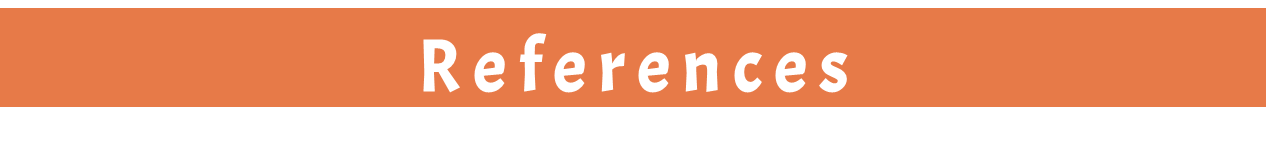 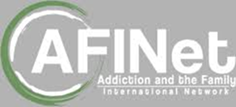 Anney VN. Ensuring the quality of the findings of qualitative research: looking trustworthiness criteria. J Emerg Trends Educ Res Policy Stud. 2014;5:272–81.
Patterson JM. Understanding family resilience. J Clin Psychol. 2002;58:233–46.
Alberto Vella V, García-Altes A, Segura García L, et al. Systematic review of guidelines in estimating social costs on drugs. Gac Sanit. 2018;32:481–7.
Kalil A. Family resilience and good child outcomes: a review of the literature. MsdGovtNz [Internet]. 2003:86. Available at: https://msd.govt.nz/documents/about-msd-and-our-work/publications-resources/archive/2003-family-resilience-good-child-outcomes.doc
Salter ML, Go VF, Le Minh N, et al. Influence of perceived secondary stigma and family on the response to HIV infection among injection drug users in Vietnam.AIDS Educ Prev. 2010;22:558–70.
Arias-De la Torre J, Fernández-Villa T, Molina AJ, et al. Drug use, family support and related factors in university students. A cross-sectional study based on the uniHcos Project data. Gac Sanit [Internet]. 2019;33:141–7,http://dx.doi.org/10.1016/j.gaceta.2017.10.019.
Hebbani S, Srinivasan K. I take up more responsibilities for my family’s well-being – a qualitative approach to the cultural aspects of resilience seen among young adults in Bengaluru, India. Asian J Psychiatr [Internet]. 2016;22:28–33,http://dx.doi.org/10.1016/j.ajp.2016.04.003.
Dumbili E, Williams C. Drinking game participation, gender performance and normalization of intoxication among Nigerian university students. Addict BehavReports [Internet]. 2017;5:1–8, http://dx.doi.org/10.1016/j.abrep.2016.11.002.
Lima-Rodríguez JS, Baena-Ariza MT, Domínguez-Sánchez I, et al. Intellectual disability in children and teenagers: influence on family and family health. Systematic review. Enfermería Clínica (English Ed [Internet]). 2018;28:89–102,http://dx.doi.org/10.1016/j.enfcle.2017.10.007.
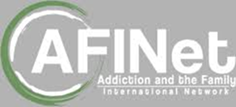 Thank You